デジタルスライドは
このページに作成してください。
（作成時は、このテキストを削除してください）
第109回日本泌尿器科学会総会ＣＯ Ｉ 開示　発表者名：　○○ ○○,  ○○ ○○,  ○○ ○○
演題発表内容に関連し、発表者らに開示すべきCOI関係にある企業などはありません。
＜こちらのご案内は登録時には削除してください。＞
デジタルポスターは１ページ目のスライドのみが投稿されますので発表用のデジタルポスターは１ページ目に制作をお願いいたします。
演題名や筆頭演者名・共著者名はシステムで自動表示されますので、ポスターデータには含めないでください。なお、 演題登録時の情報を表示します。
ポスタースライドのサイズはA0版（841mm×1189mm）です。
通常パソコンに初期状態でインストールされている、OS標準フォントをお使いください。
　【日本語】MSゴシック、MSPゴシック、MS明朝、MSP明朝、メイリオ、游ゴシック・游明朝
　【英語】Times New Roman, Arial, Arial Black, Arial Narrow, Century, Century Gothic, Courier, Courier New, Georgia
利益相反について

COI状態の有無にかかわらず、演題発表時にスライドもしくはポスターでCOI状態を開示していただきます。

掲載内容に含めて開示してください。

1ページ目の右下にフォーマットをご用意しておりますので、参考にしてください。
レイアウトサンプル
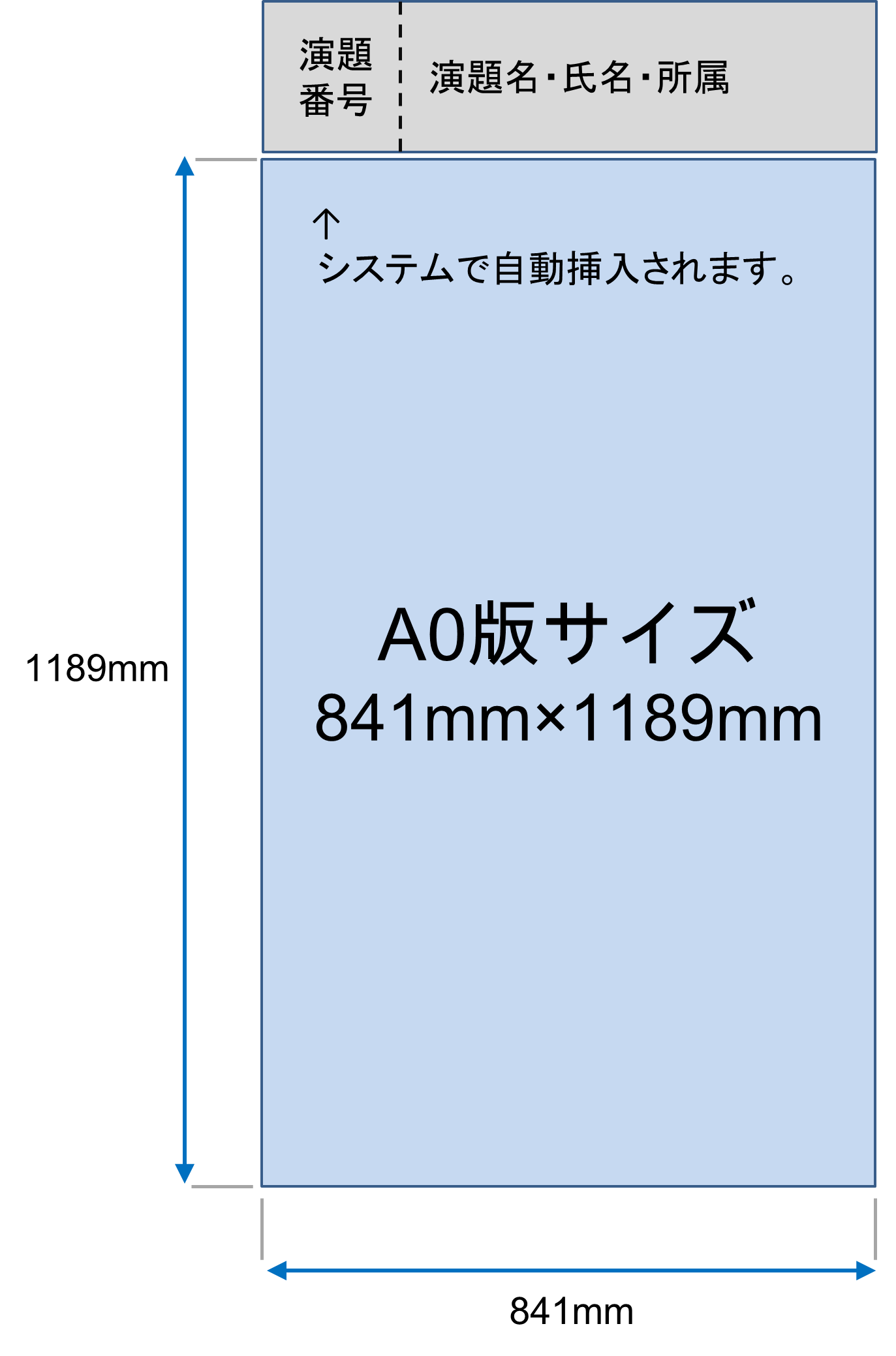 小見出し：60pt以上
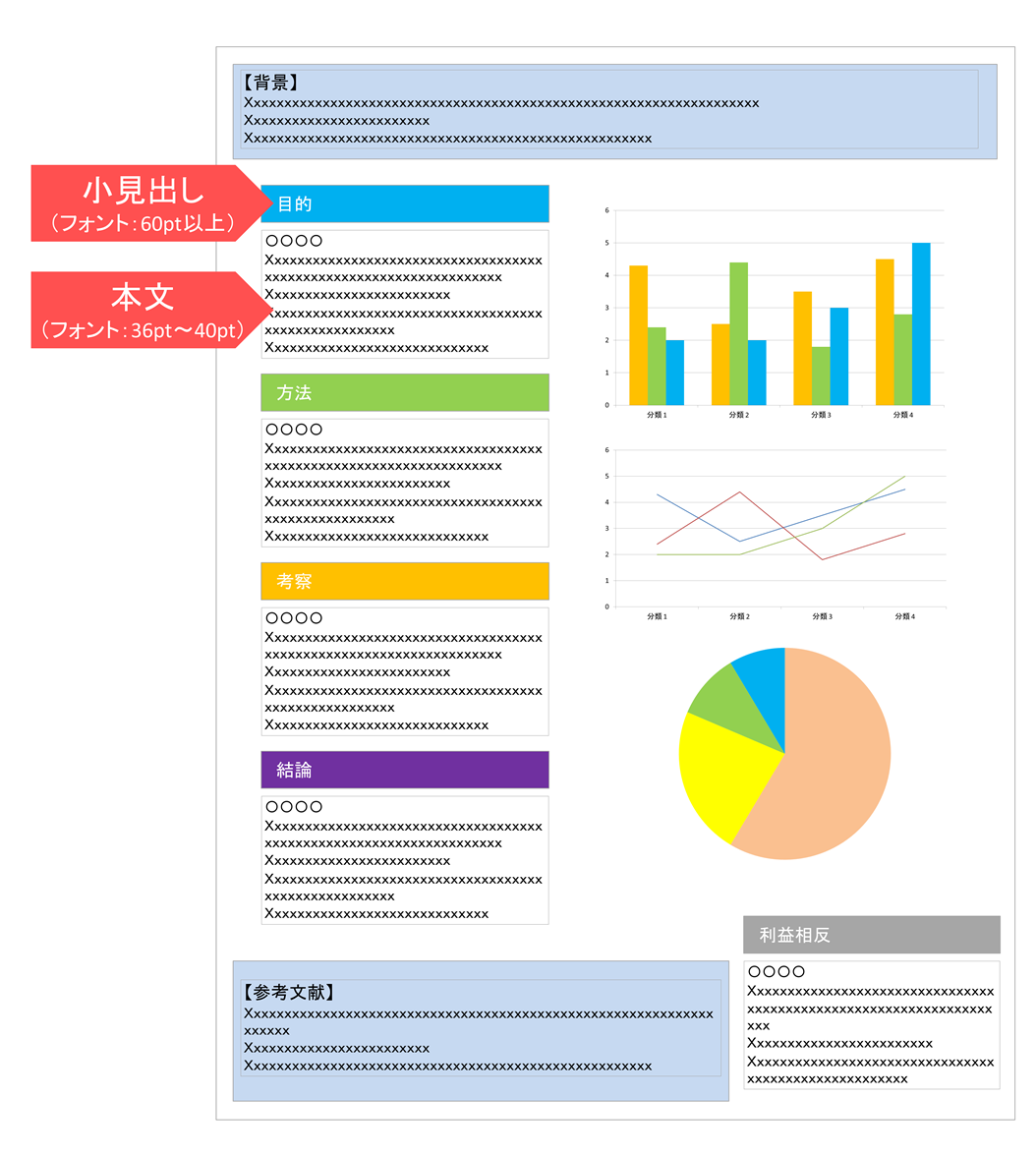 本文：36pt～40pt